4th Workshop on the QCD Structure of the Nucleon (QCD’N 16)
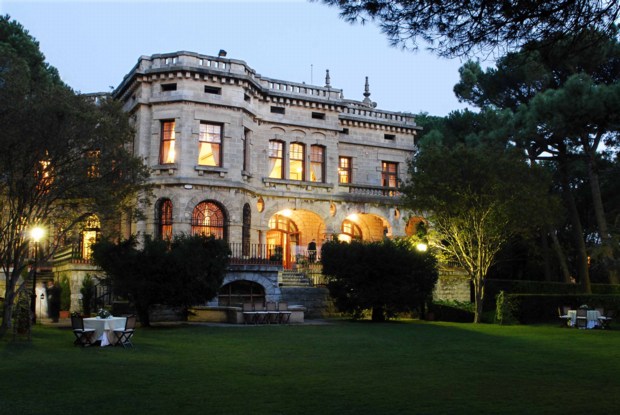 July 11-15, Getxo, Spain
The nucleon spin :
decomposition & access to the contributions
Cédric Lorcé
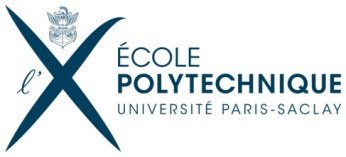 CPHT
July 11, Palacio San Joseren, Getxo, Spain
Outline
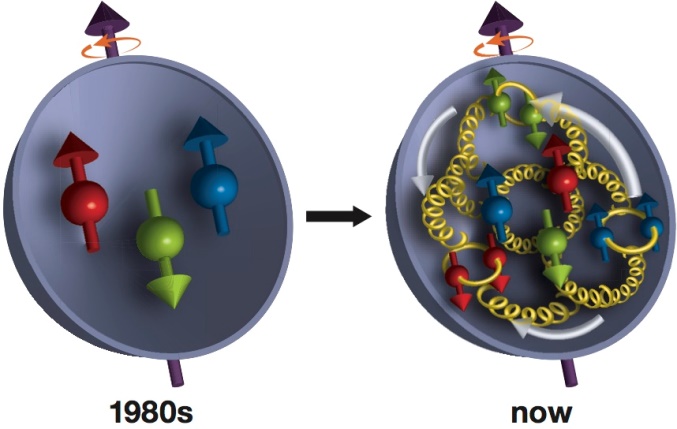 Modern spin decomposition
 Accessing the contributions
 Density level
 Conclusions
Modern spin decomposition
[Leader, C.L. (2014)]
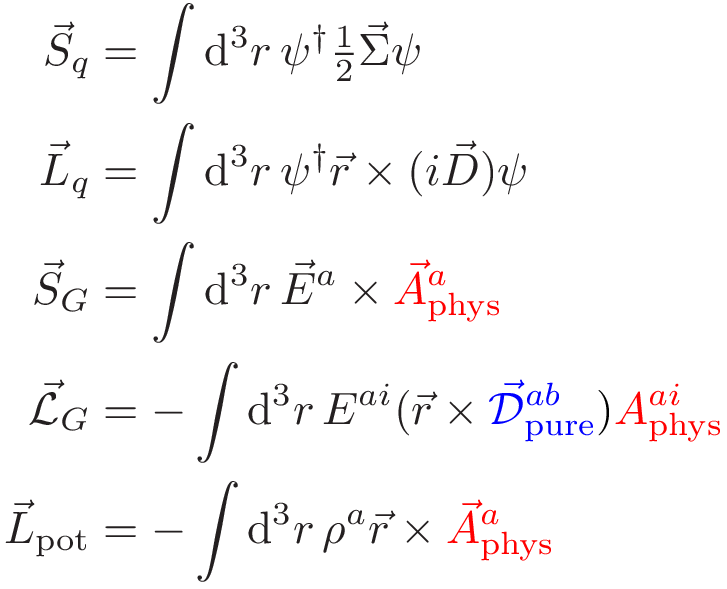 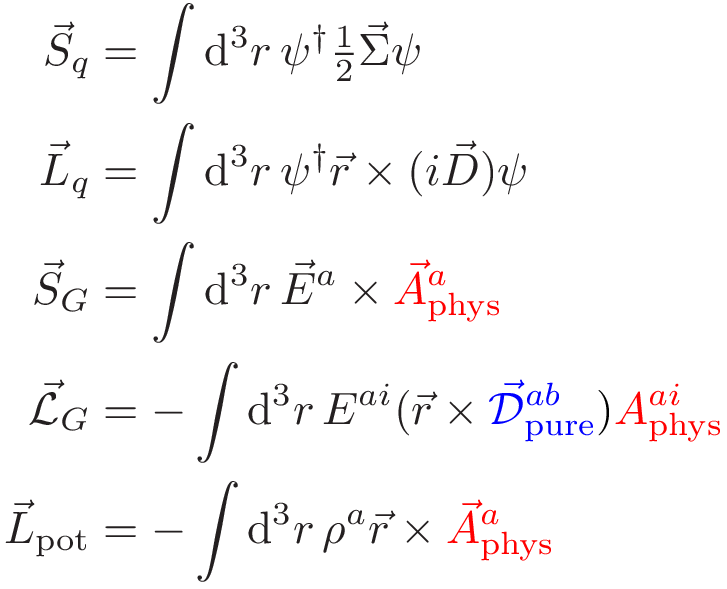 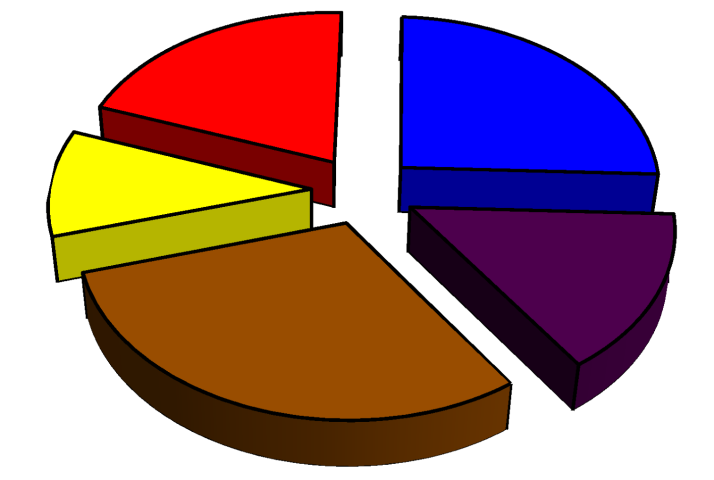 Lq
Sq
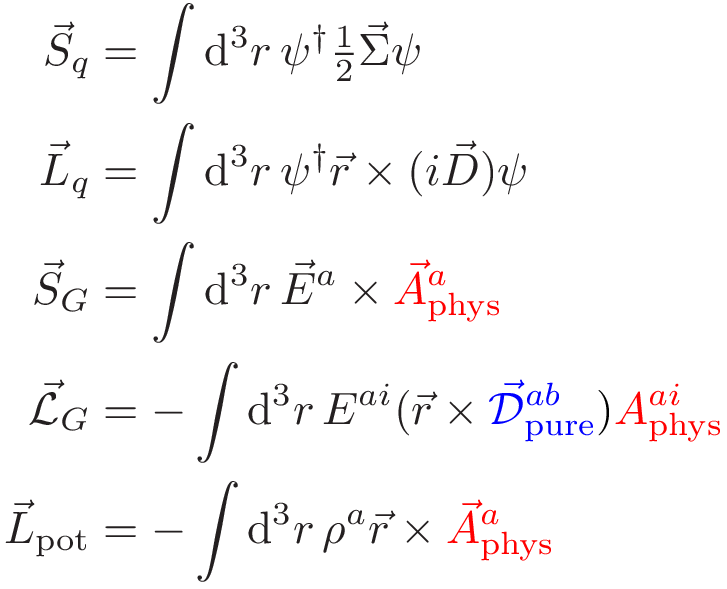 Lpot
SG
LG
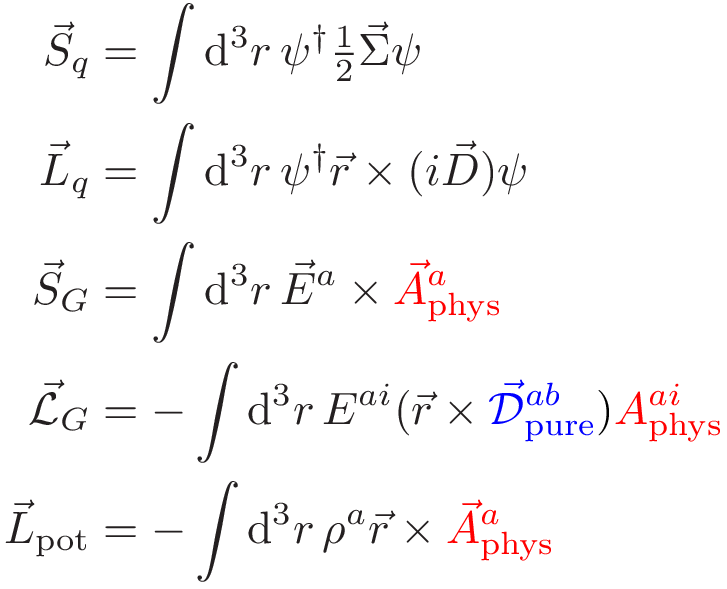 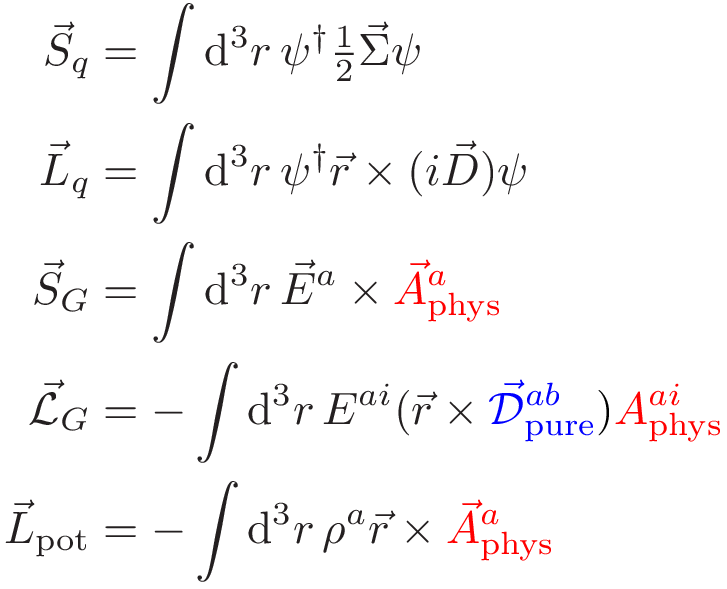 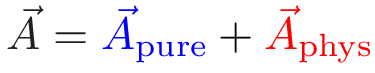 Canonical
Kinetic
[Jaffe, Manohar (1990)]
[Chen et al. (2008)]
[Ji (1997)]
[Wakamatsu (2010)]
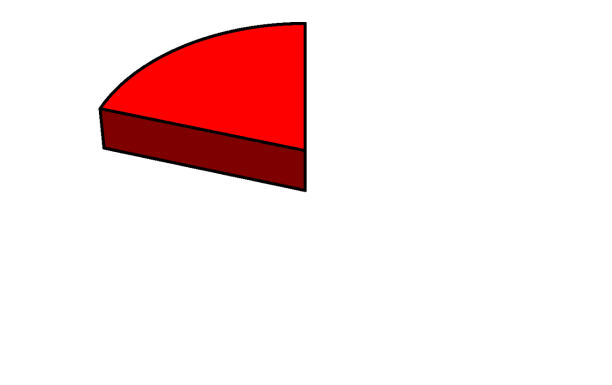 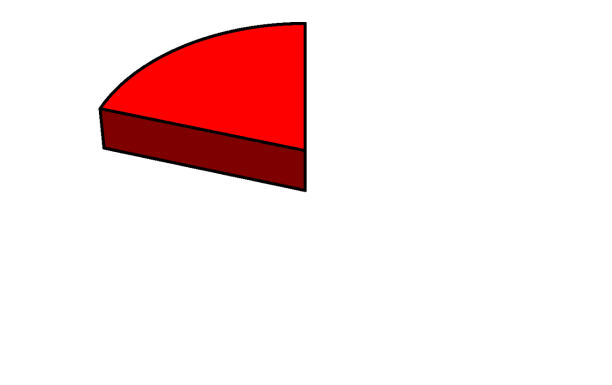 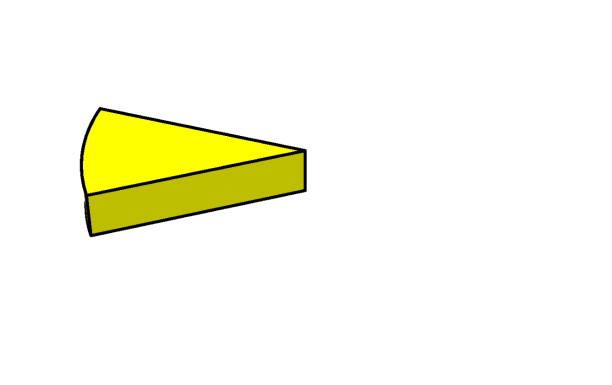 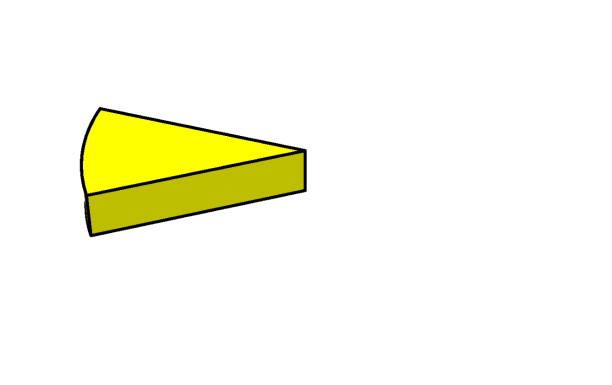 Lq
Lq
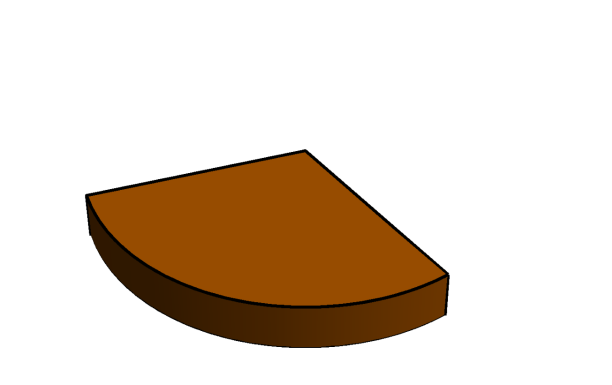 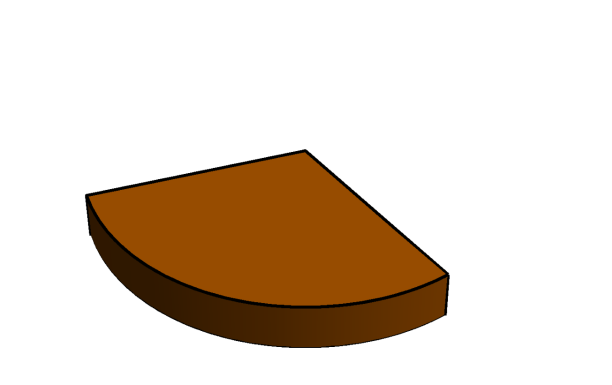 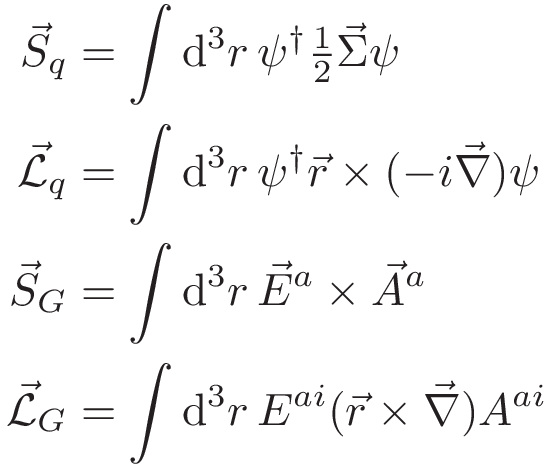 Lpot
Lpot
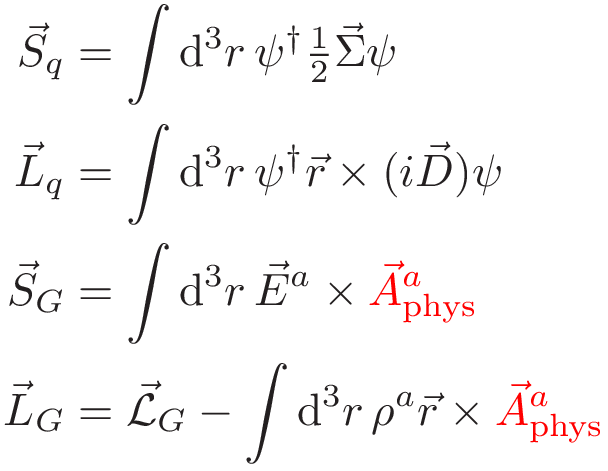 LG
LG
Ambiguity in Chen et al. approach
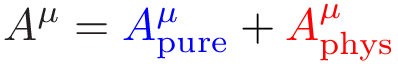 w.r.t. what?
Longitudinal
Transverse
Longitudinal direction provided by
gluon wave number
[Chen et al. (2008)]
[Wakamatsu (2010)]
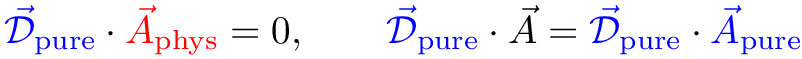 hard probe
[Hatta (2011)]
[C.L. (2012)]
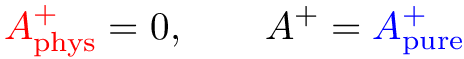 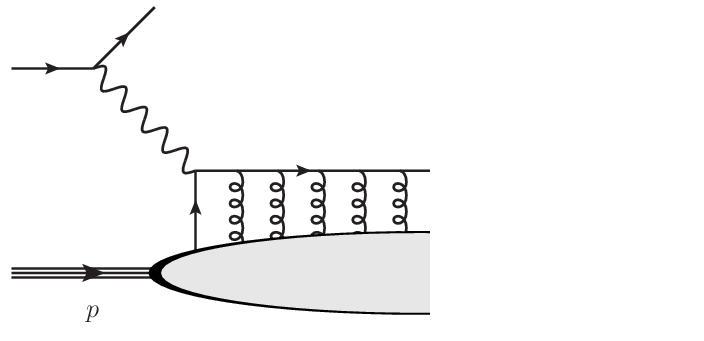 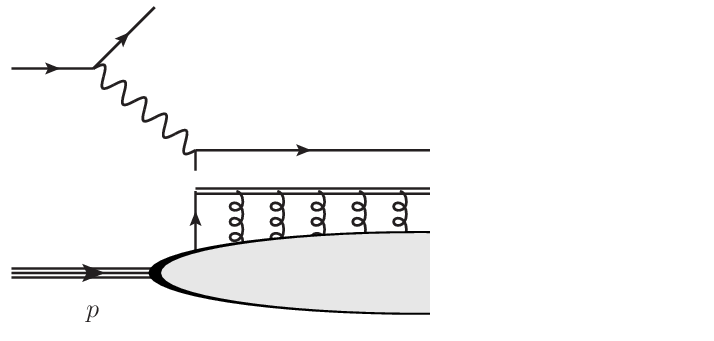 Factorization
Wilson line
~ background field
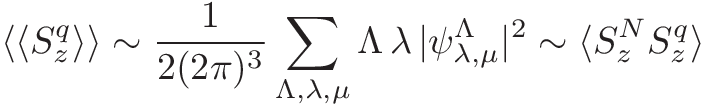 Local
Non-local
Accessing the contributions with PDFs
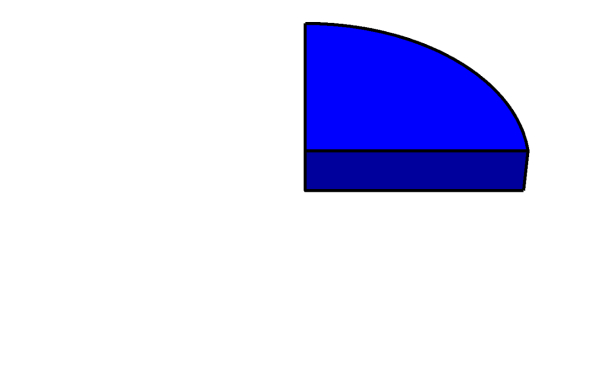 Sq
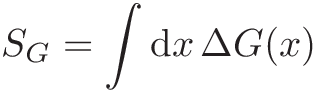 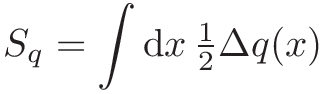 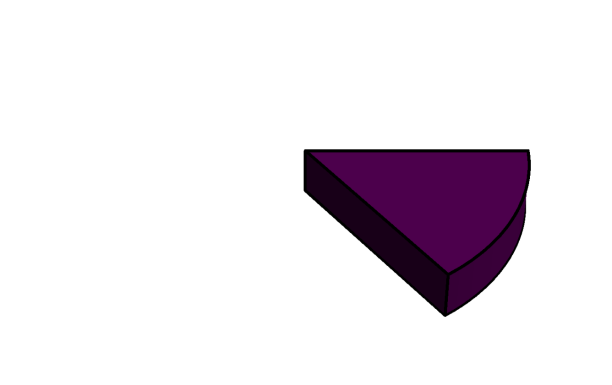 RHIC data on double-spin asymmetries
Inclusive DIS data
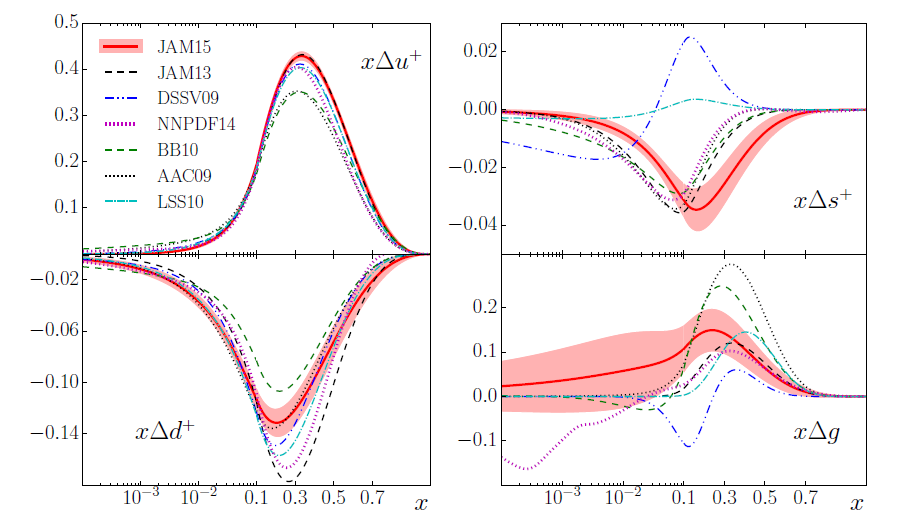 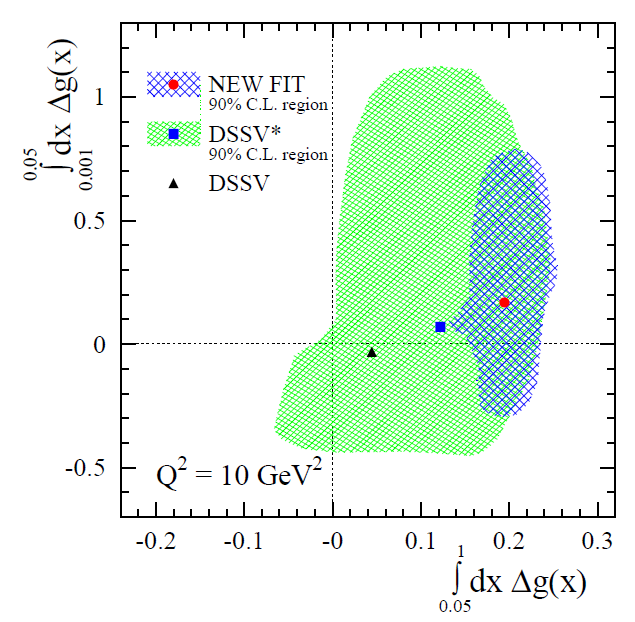 SG
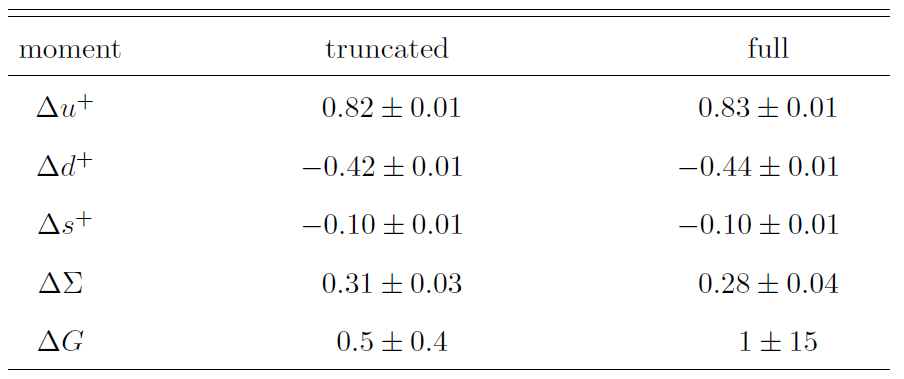 [de Florian et al. (2014)]
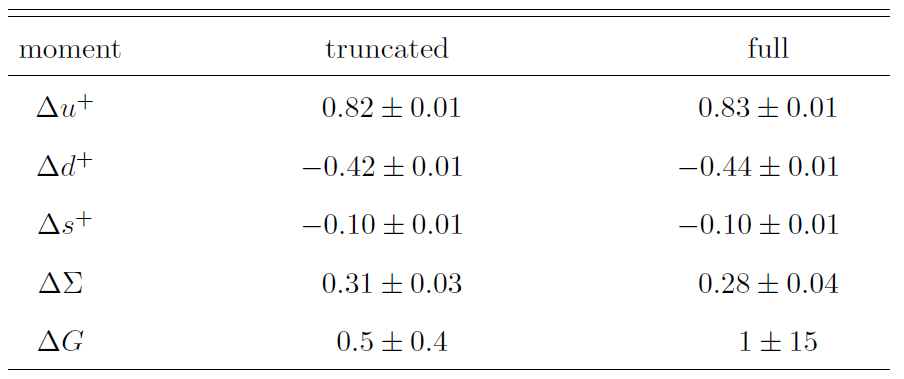 [JAM (2016)]
Accessing the contributions with GPDs
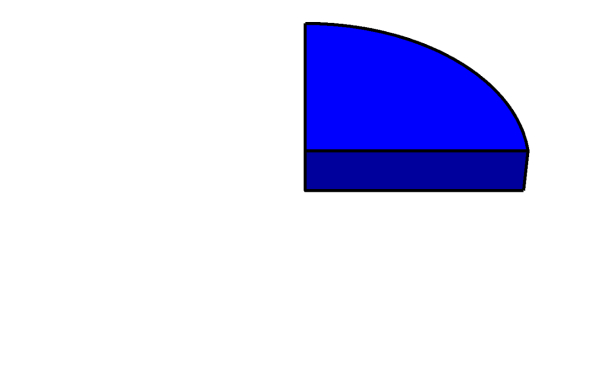 Sq
Ji relation
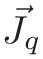 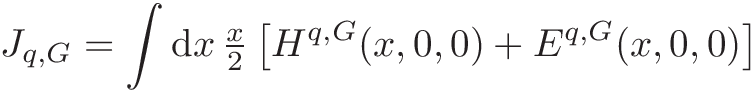 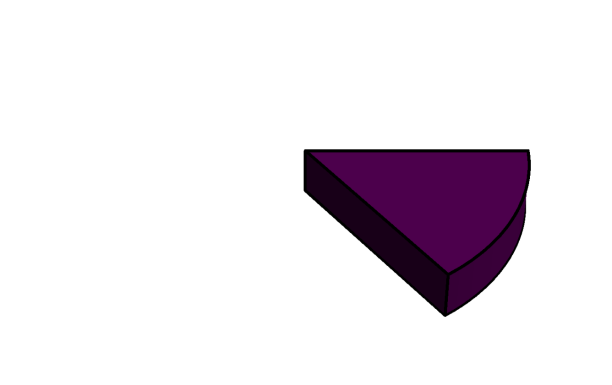 [Ji (1997)]
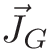 SG
PPSS relation
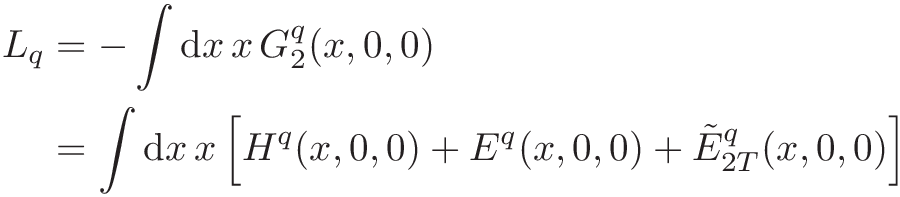 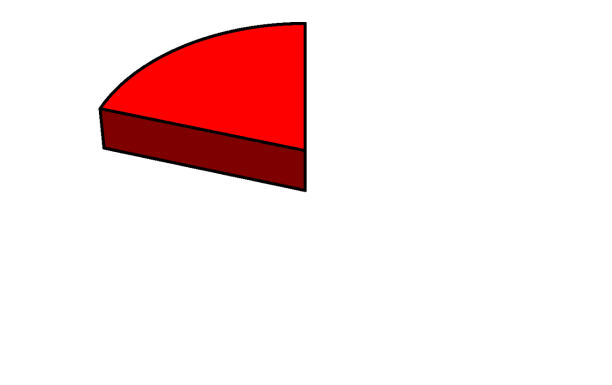 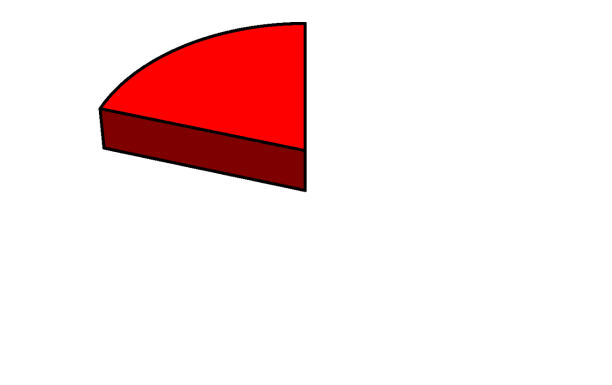 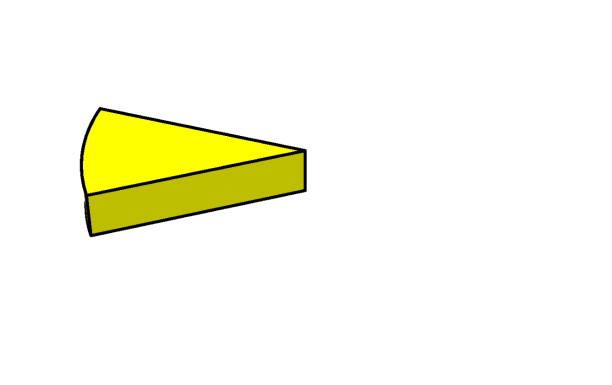 Lq
Lq
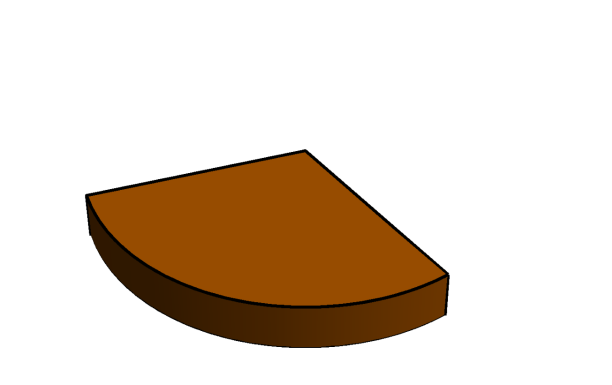 Lpot
[Penttinen et al.  (2000)]
[Kiptily, Polyakov (2002)]
[Hatta, Yoshida (2012)]
LG
Accessing the contributions with TMDs
Transversity relation
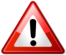 Model-dependent !
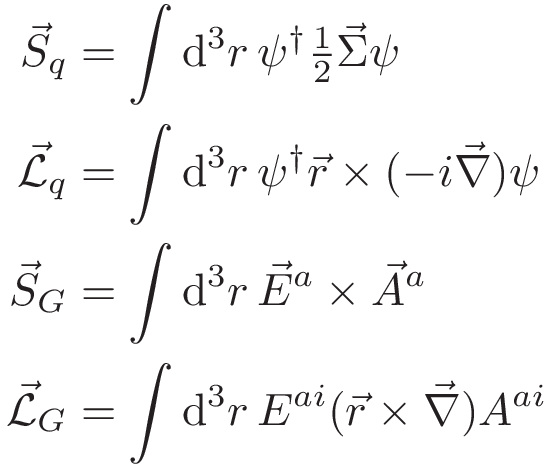 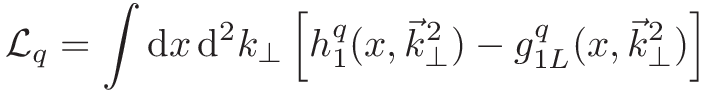 [Ma, Schmidt (1998)]
Pretzelosity relation
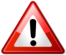 Model-dependent !
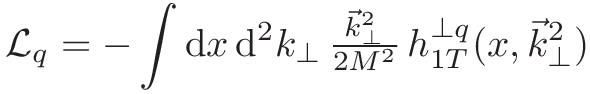 [She, Zhu, Ma (2009)]
[Avakian et al. (2010)]
[Efremov et al. (2010)]
[C.L., Pasquini (2012)]
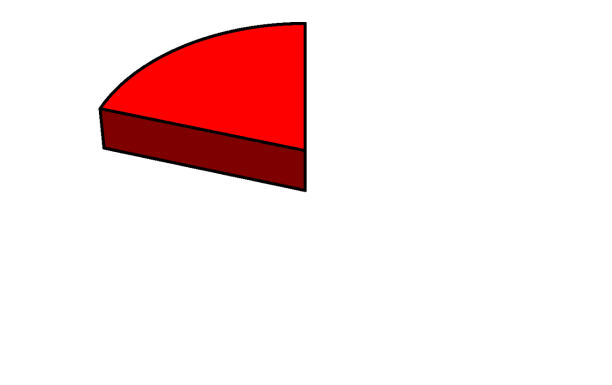 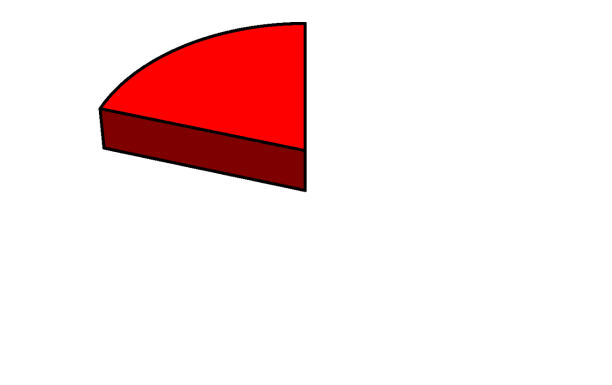 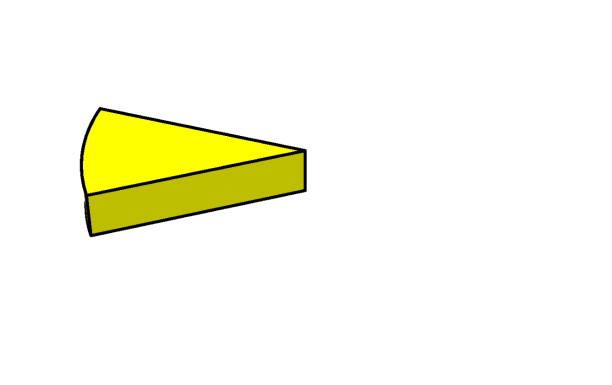 Lensing relation
Lq
Lq
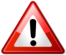 Model-dependent !
Lpot
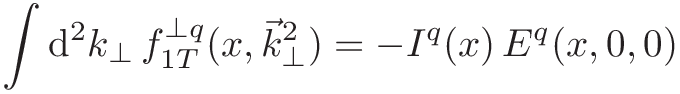 [Burkardt (2004)]
[Bacchetta, Radici (2011)]
Accessing the contributions with GTMDs
Orbiticity relation (staple gauge link)
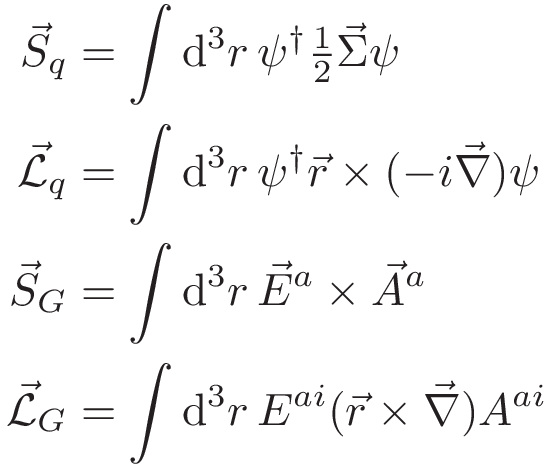 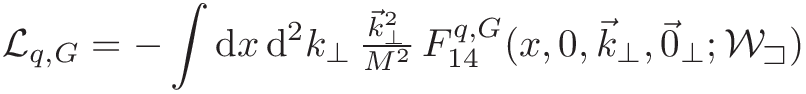 [C.L., Pasquini (2011)]
[Hatta (2011)]
Orbiticity relation (straight gauge link)
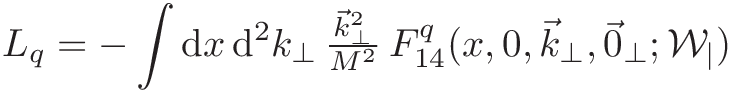 [Ji, Xiong, Yuan (2012)]
[C.L. (2012)]
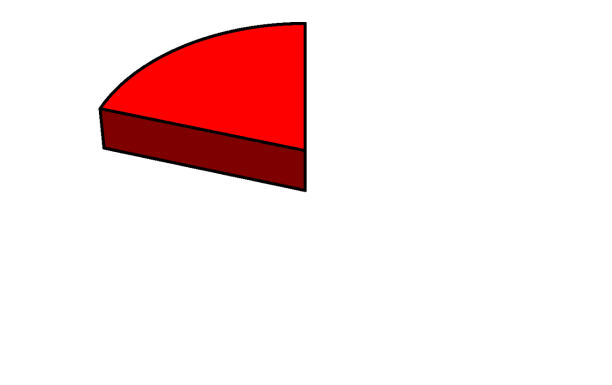 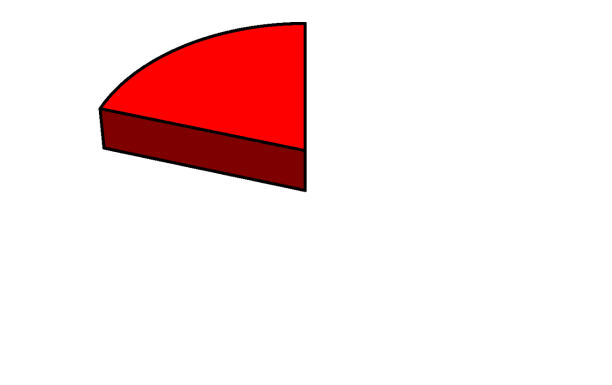 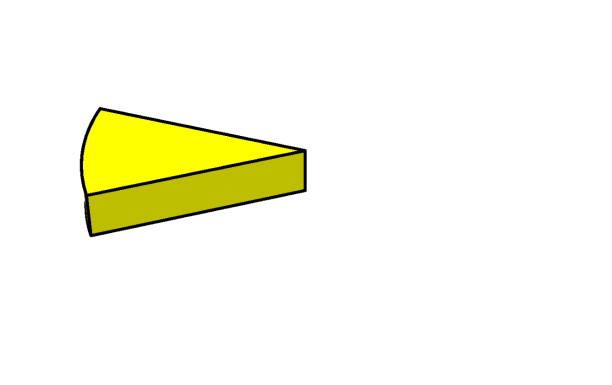 Lq
Lq
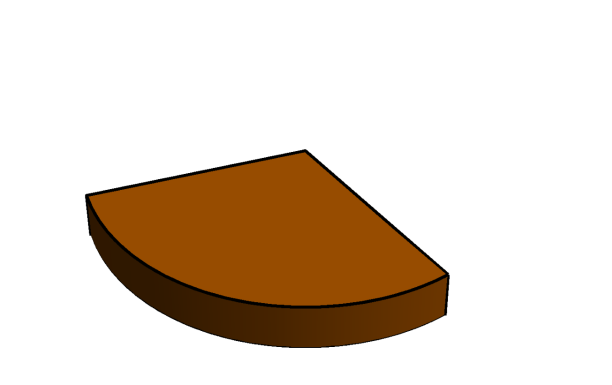 Lpot
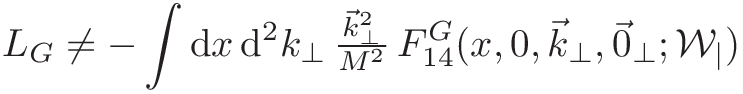 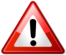 LG
[Liu, C.L. (2015)]
Accessing the contributions with EMFFs
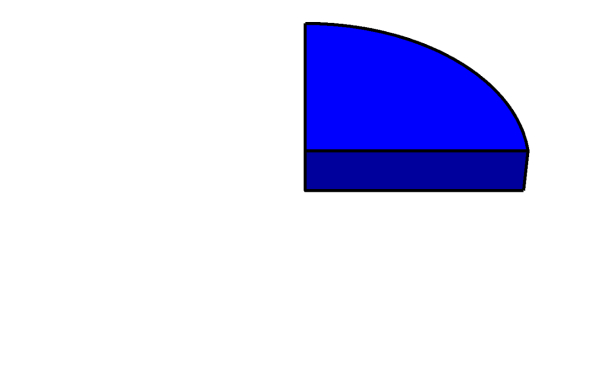 Ji relation
Sq
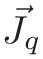 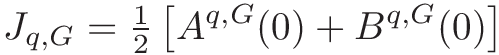 [Ji (1997)]
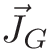 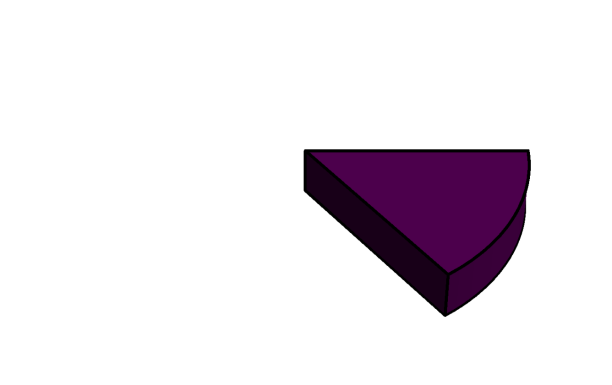 Lattice
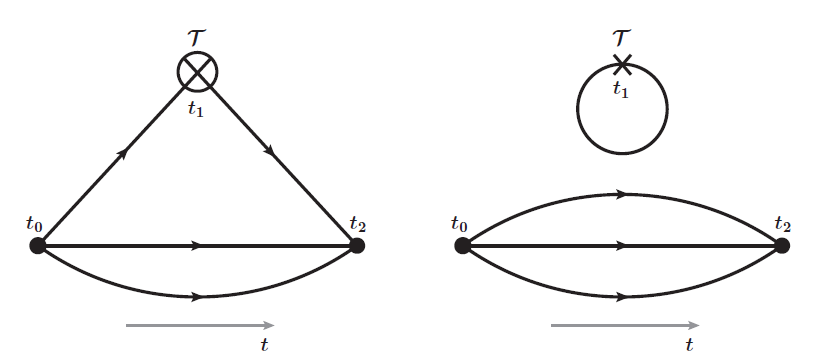 CI
DI
SG
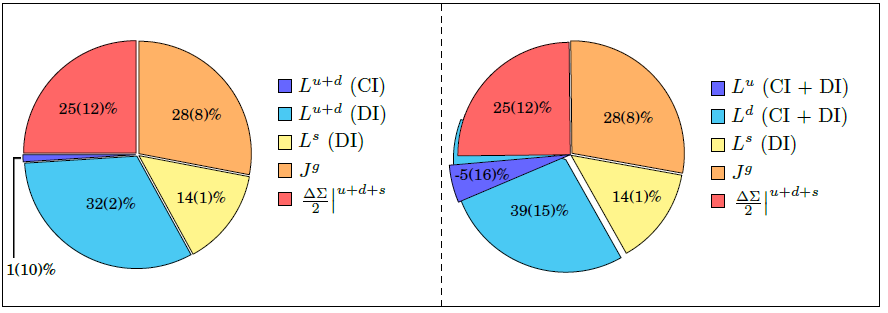 cQCD collaboration
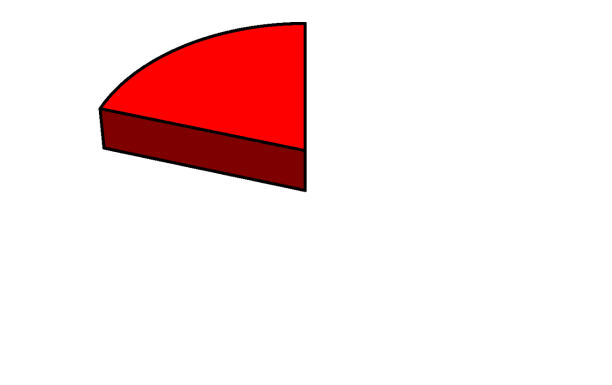 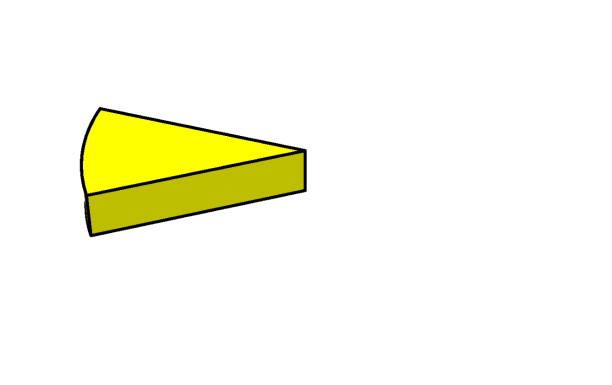 Lq
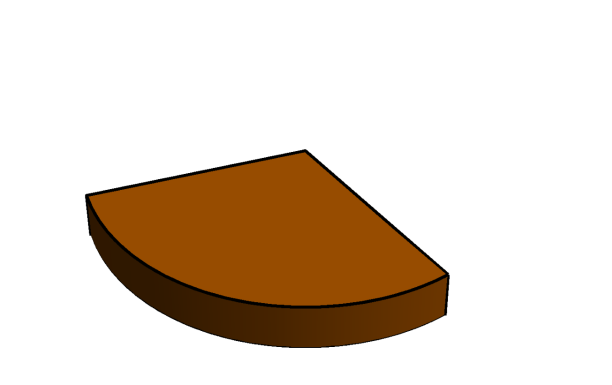 Lpot
LG
[Deka et al. (2015)]
Accessing the contributions with quasi-distributions
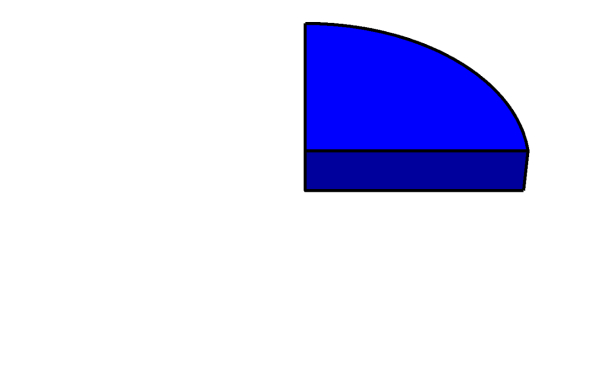 Large momentum effective theory
Sq
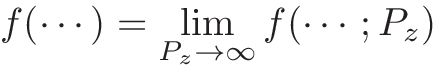 [Ji (2013)]
[Ji, Zhang, Zhao (2015)]
[Zhao, Liu, Yang (2016)]
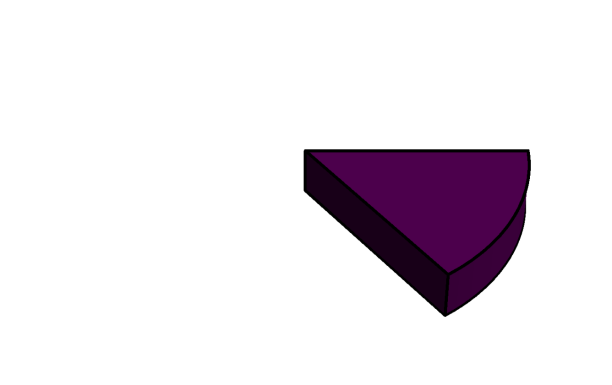 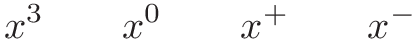 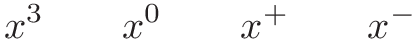 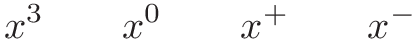 SG
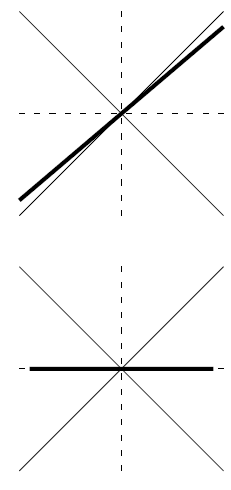 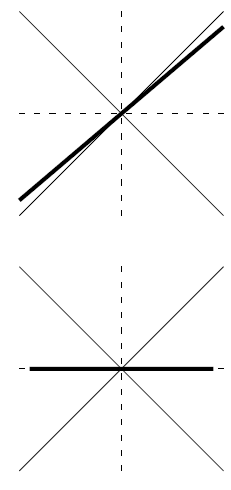 M. Engelhardt, POETIC6 (2015)
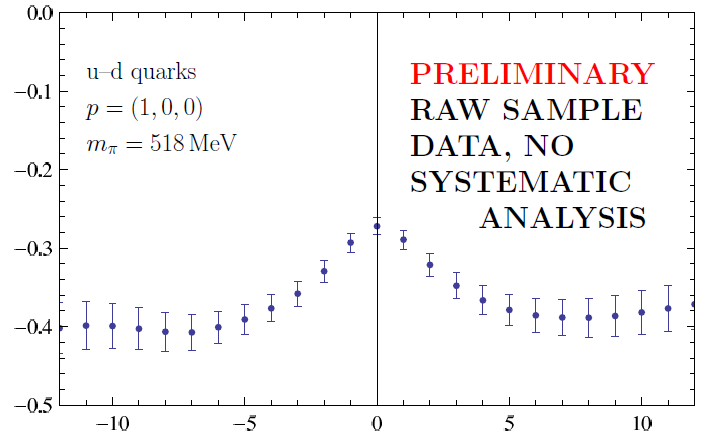 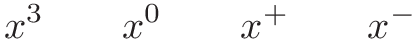 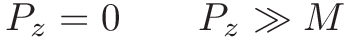 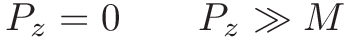 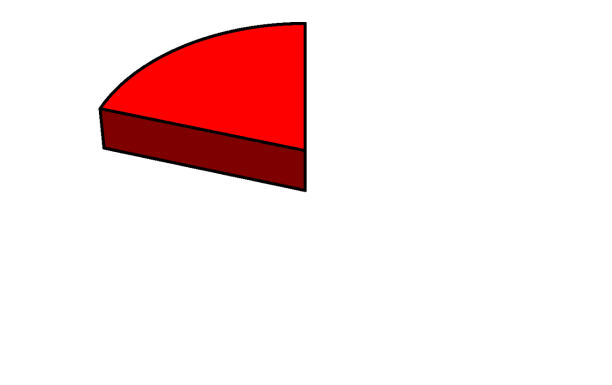 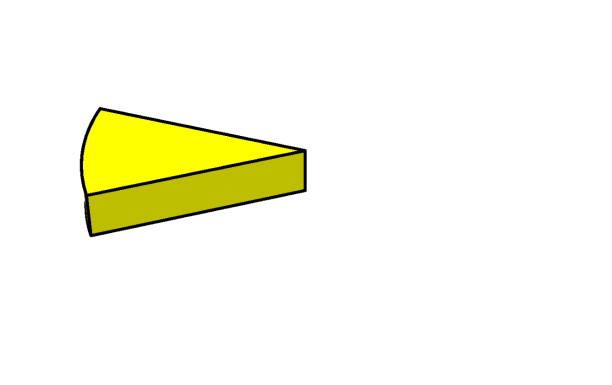 Lq
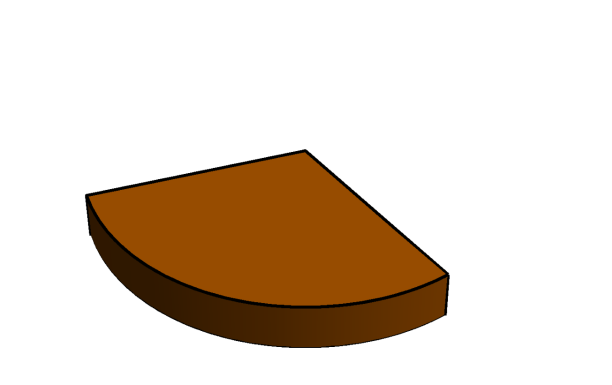 Lpot
Staple length
LG
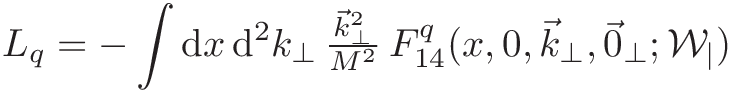 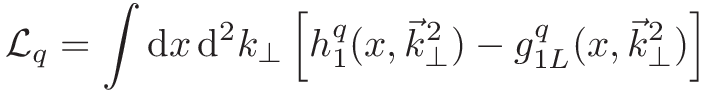 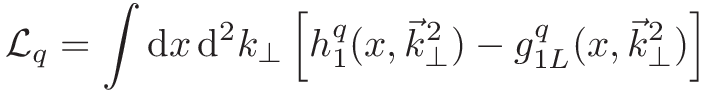 Density level
At the density level
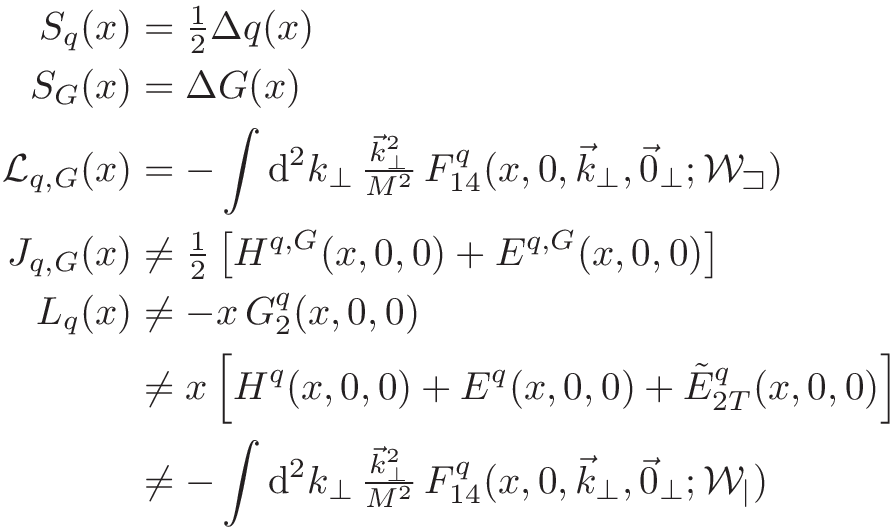 [C.L., Pasquini, Yuan (2012)]
but …
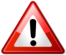 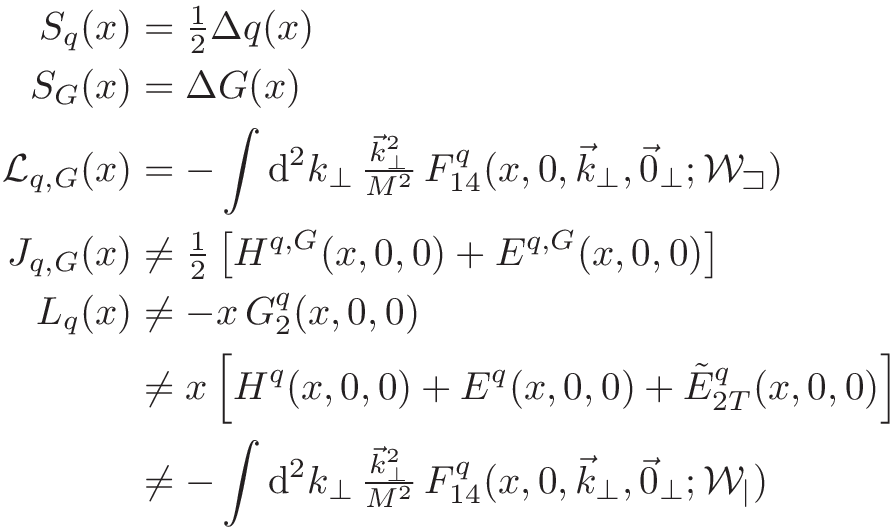 [Hatta, Yoshida (2012)]
[C.L. (2012)]
[C.L., Liu (2016)]
Lorentz invariance relation
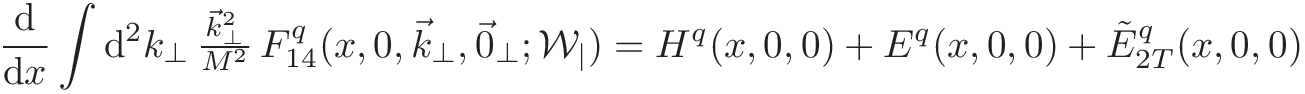 [Rajan et al. (2016)]
Density level
OAM phase-space density
[C.L., Pasquini, Xiong, Yuan (2012)]
[C.L. (2013)]
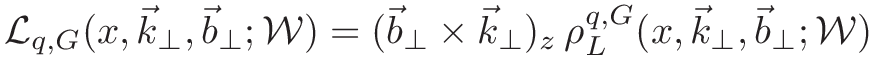 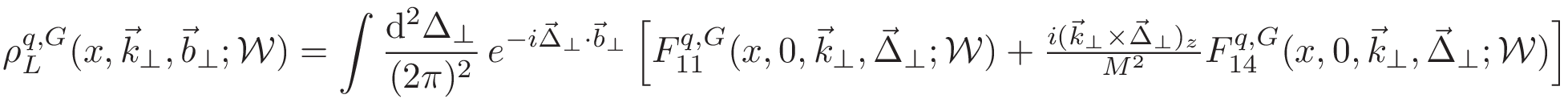 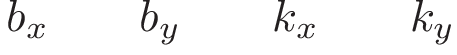 ISI/FSI
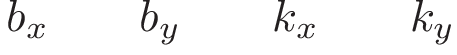 ISI/FSI
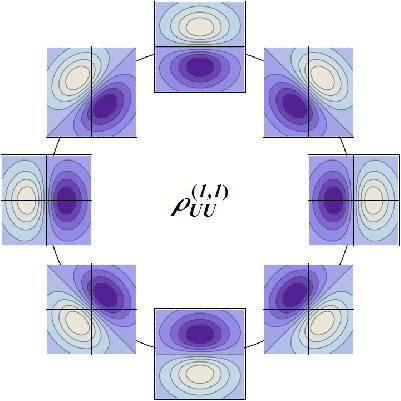 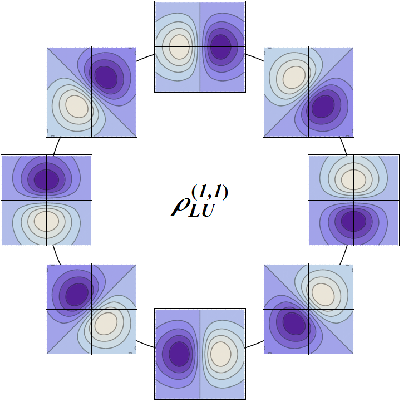 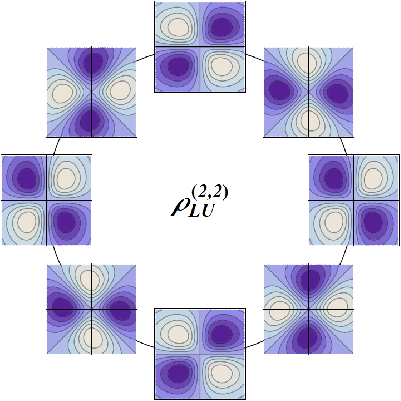 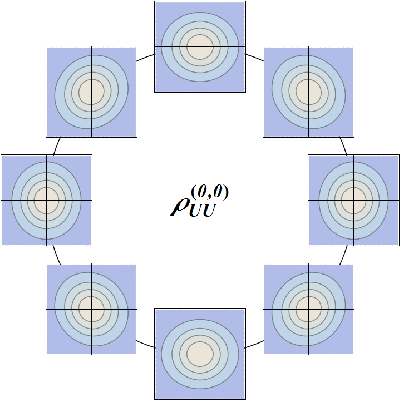 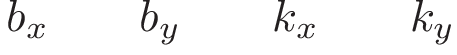 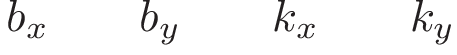 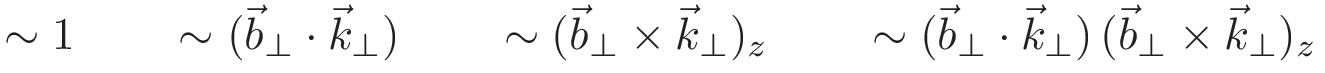 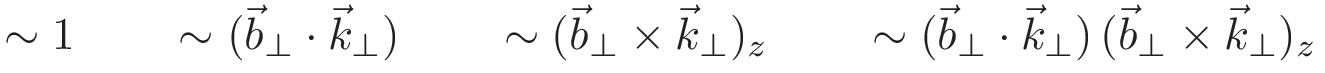 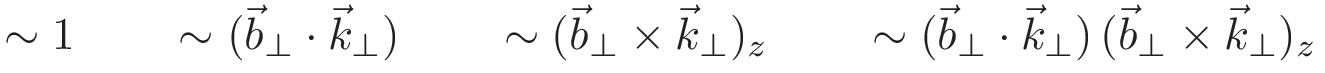 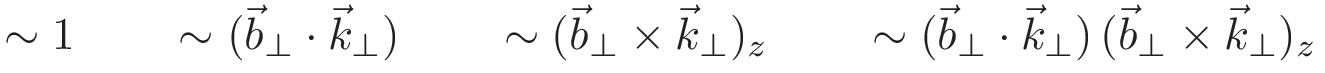 Density mode
Inflation mode
Orbital mode
Spiral mode
[C.L., Pasquini (2016)]
Density level
OAM phase-space density
[C.L., Pasquini, Xiong, Yuan (2012)]
[C.L. (2013)]
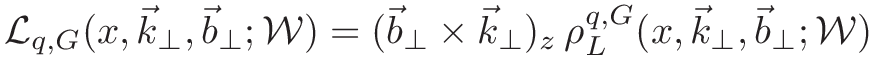 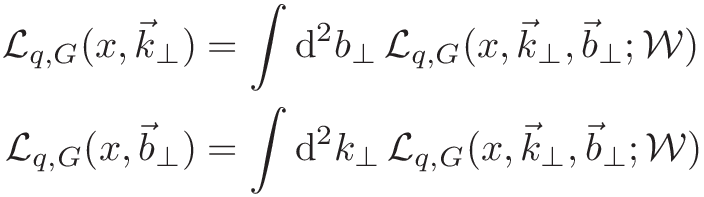 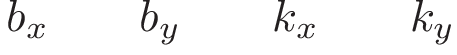 ISI/FSI
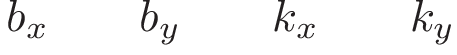 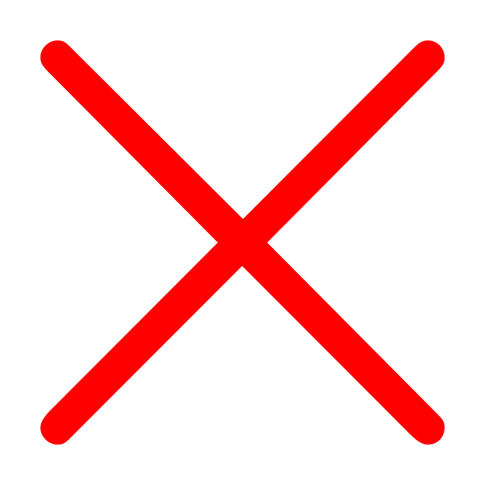 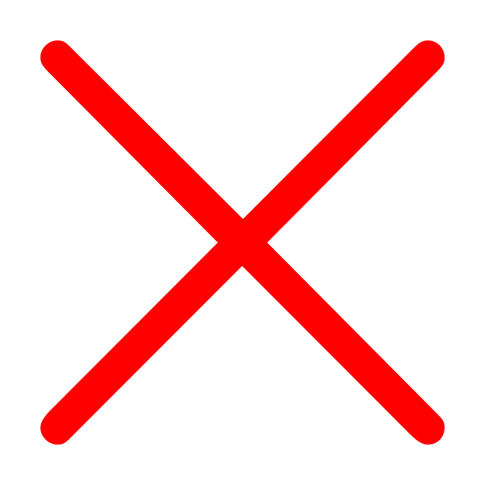 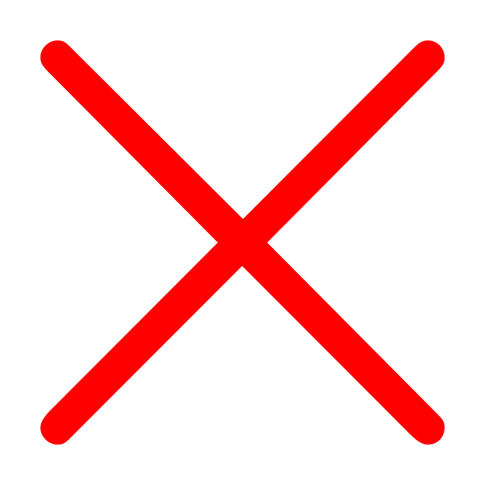 ISI/FSI
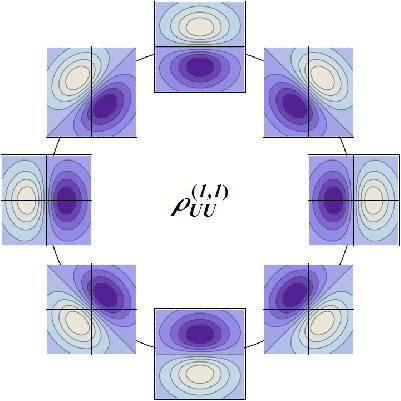 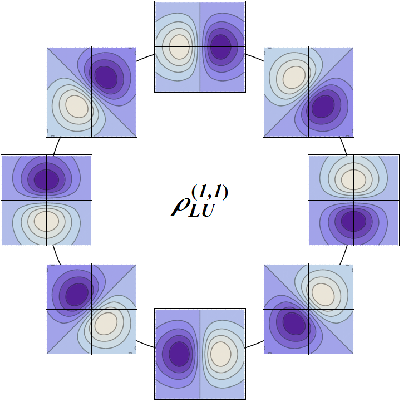 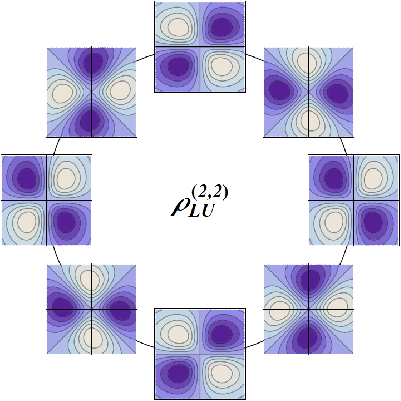 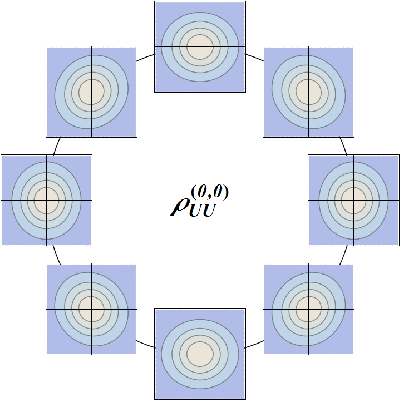 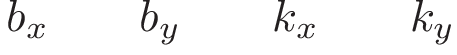 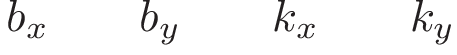 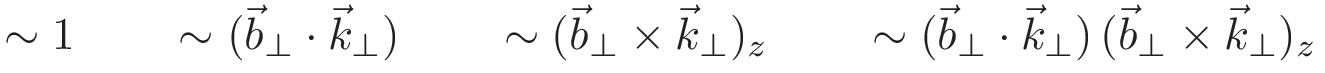 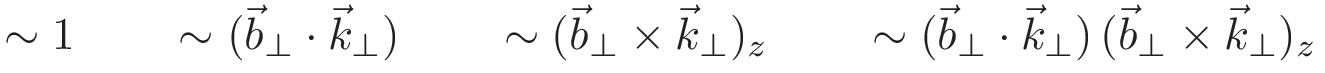 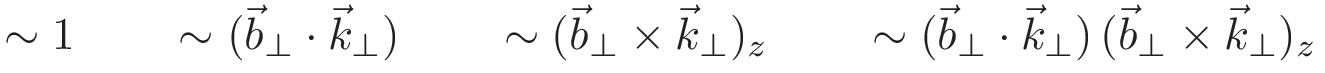 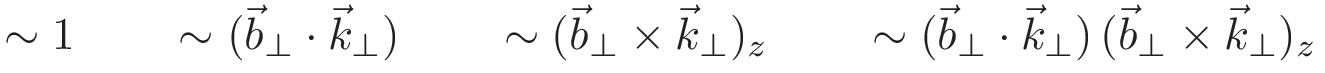 Density mode
Inflation mode
Orbital mode
Spiral mode
[C.L., Pasquini (2016)]
Conclusions
Complete spin decomposition has 5 contributions                       aand depends on how nucleon is probed (in our case on the light front)

 Contributions accessible directly via PDFs, GPDs, EMFFs, GTMDs      a                            and indirectly via TMDs

 Canonical quantities unambiguously defined at the density level awhere strict locality is sacrificed to preserve gauge invariance
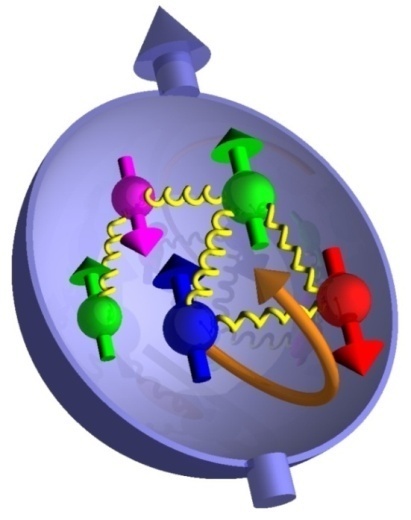 Backup slides
Parton distribution zoo
GTMDs
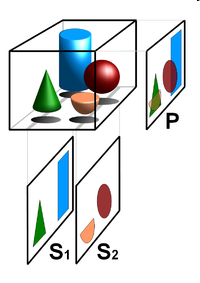 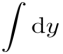 TMDs
PDFs
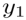 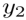 FFs
GPDs
Charges
LFWF
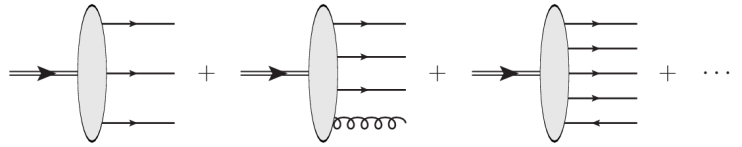 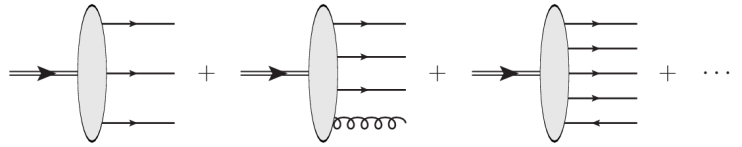 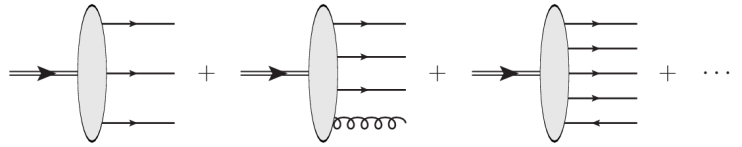 Phase-space (Wigner) distribution
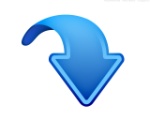 Theoretical tools
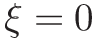 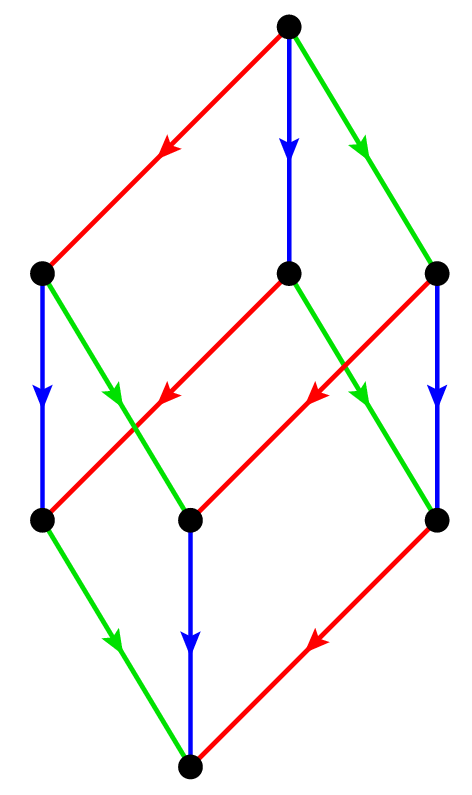 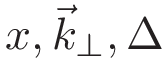 2+3D
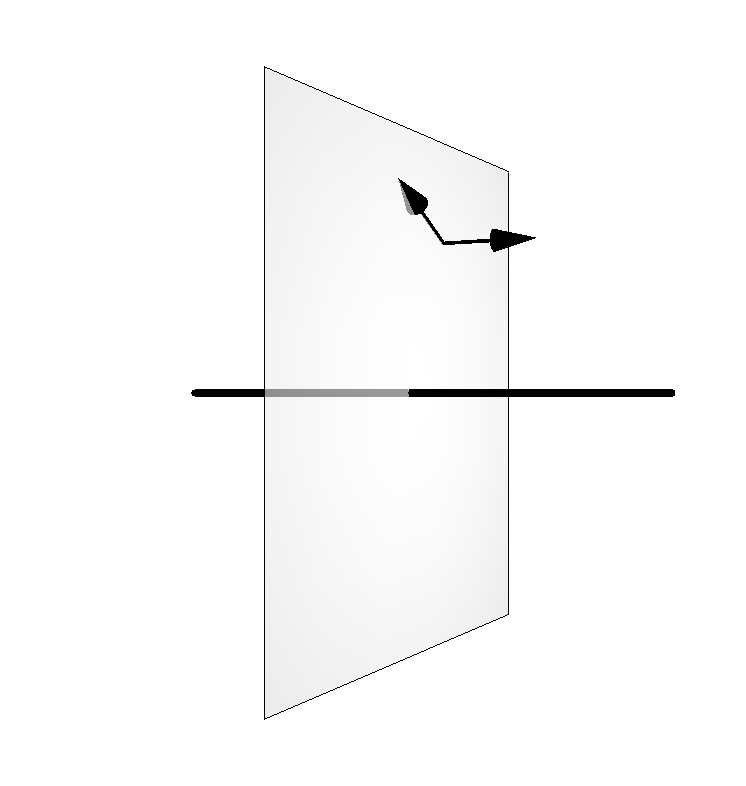 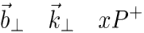 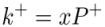 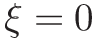 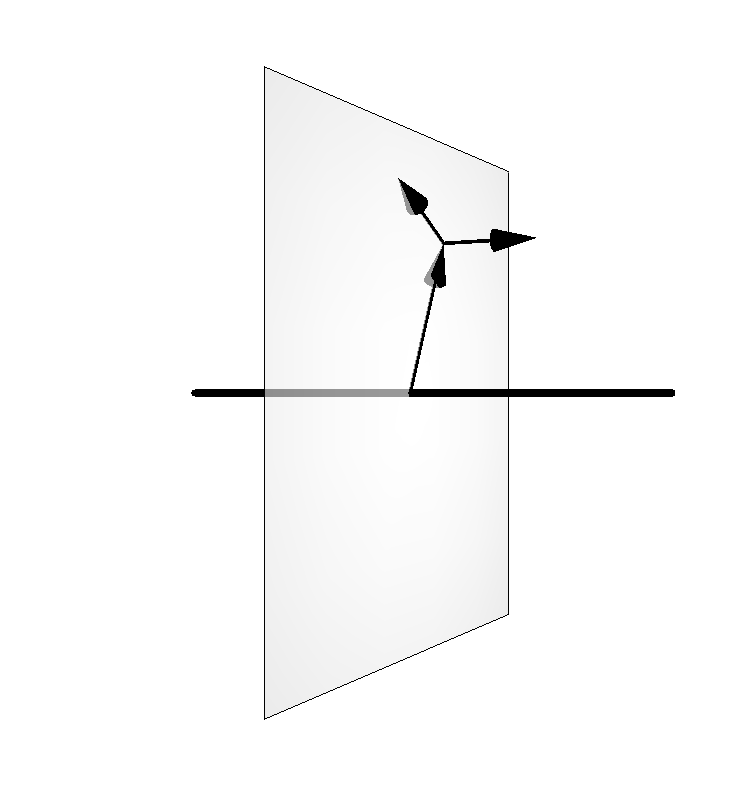 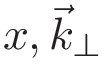 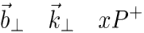 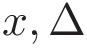 2+1D
0+3D
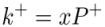 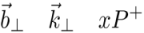 «Physical» objects
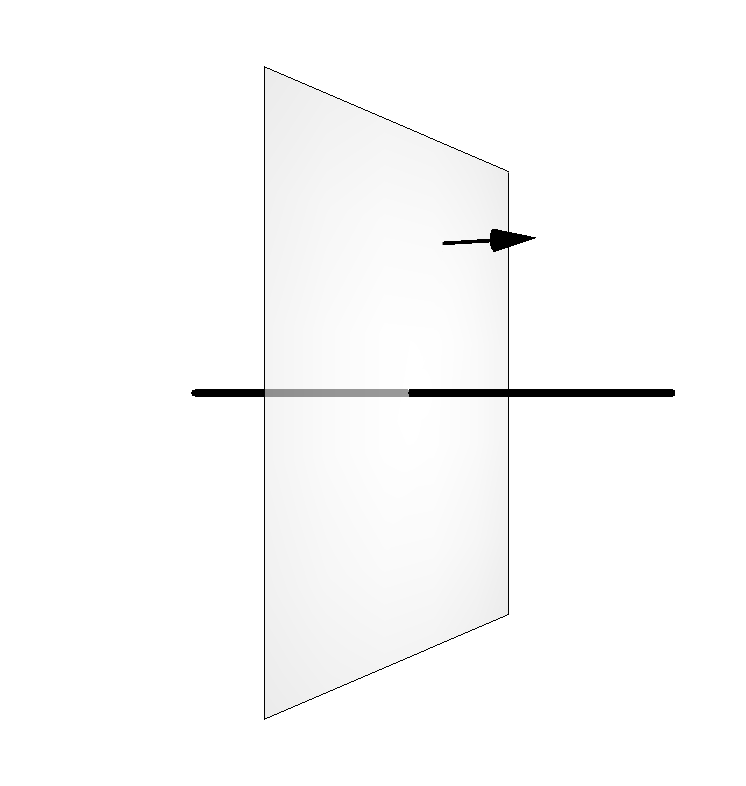 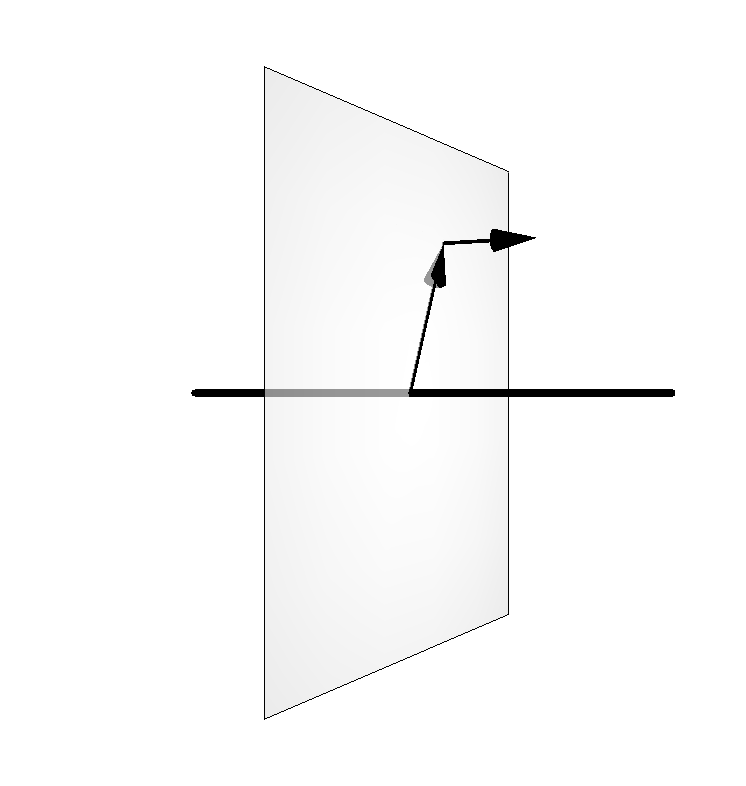 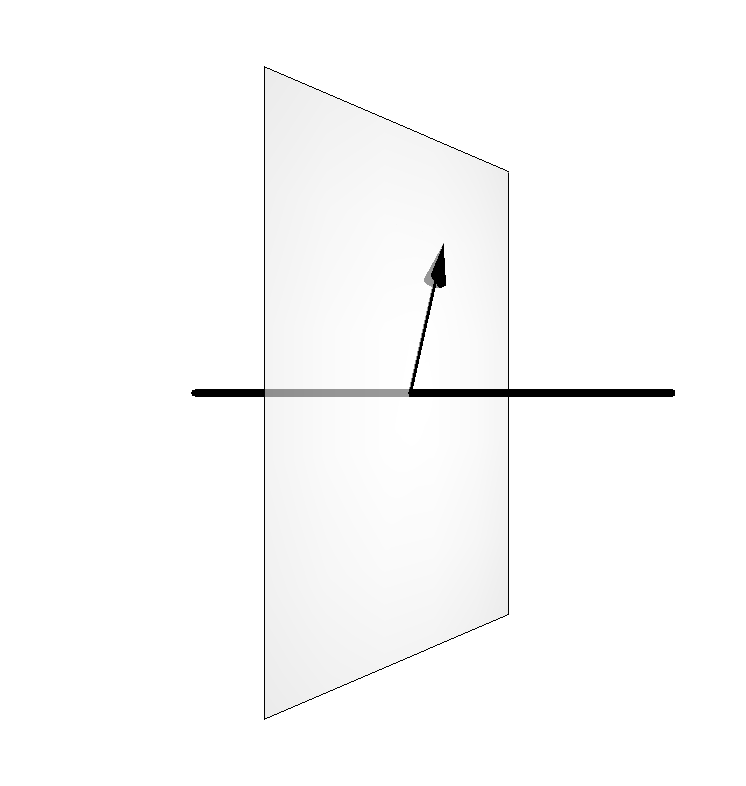 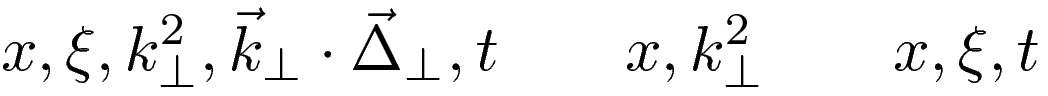 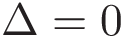 2+0D
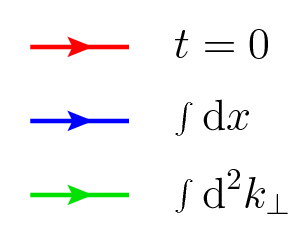 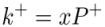 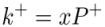 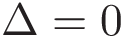 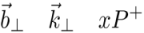 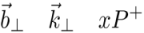 0+1D
[C.L., Pasquini, Vanderhaeghen (2011)]
Gauge link dependence
Canonical
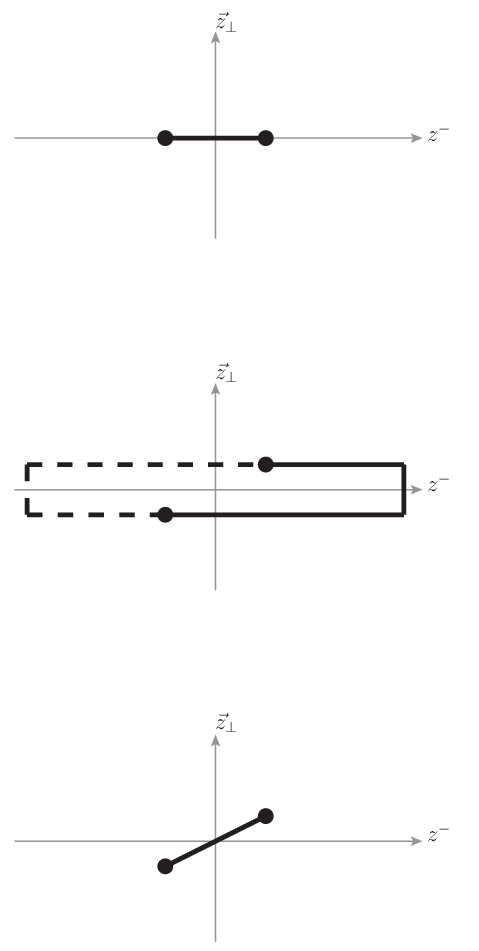 Drell-Yan
SIDIS
ISI
FSI
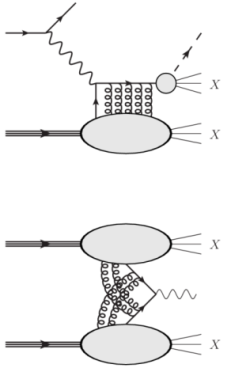 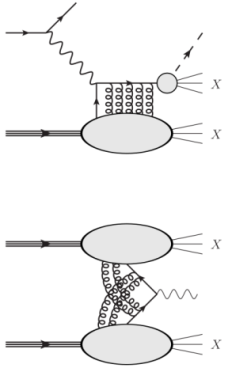 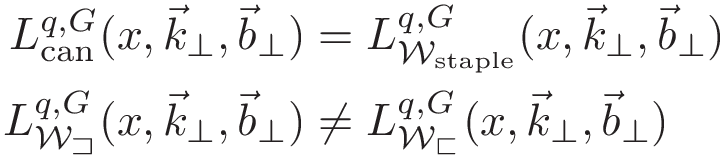 [C.L., Pasquini (2011)]
[C.L., Pasquini, Xiong, Yuan (2012)]
[C.L. (2013)]
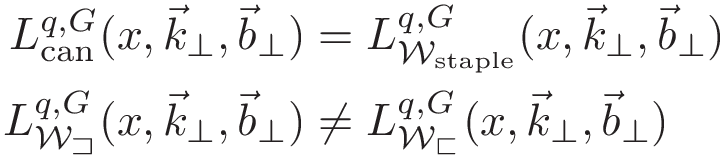 ISI/FSI
[Liu, C.L. (2015)]
[C.L., Pasquini (2016)]
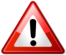 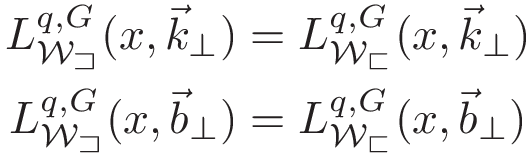 But
[Hatta (2012)]
[Hatta, Yoshida (2012)]
[Ji, Xiong, Yuan (2013)]
[C.L. (2013)]
[C.L. (2015)]
Gauge link dependence
Kinetic
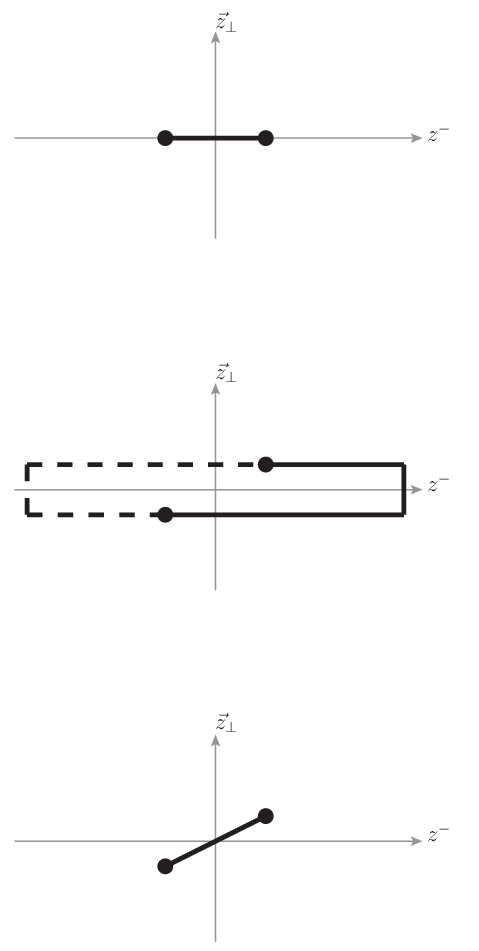 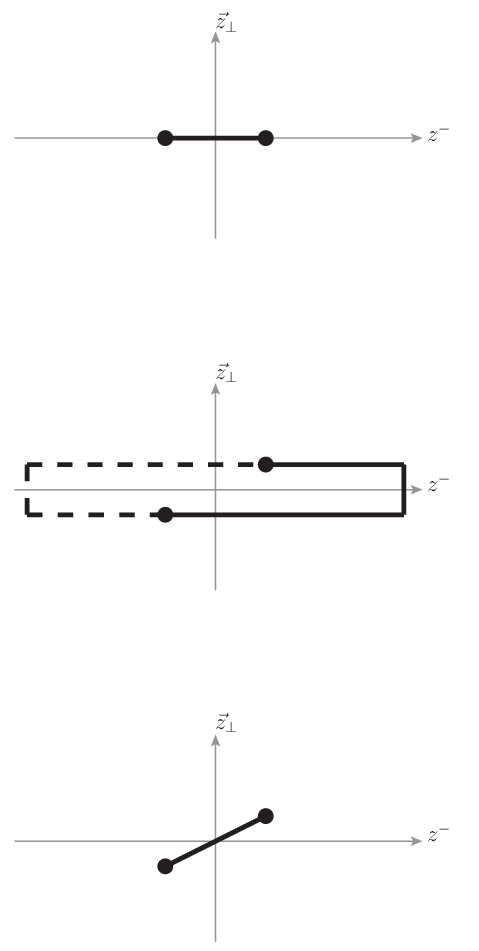 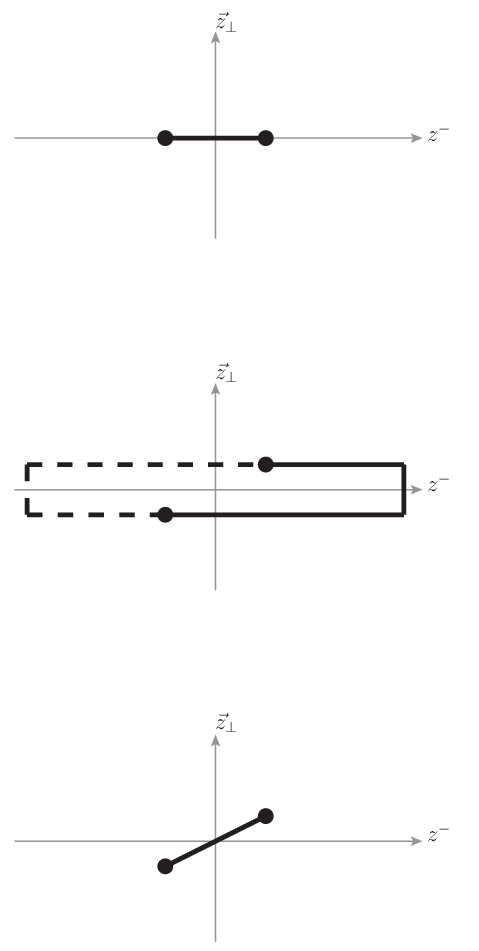 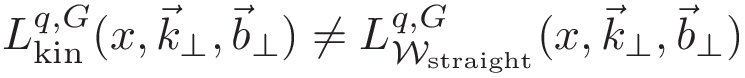 [C.L. (2013)]
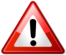 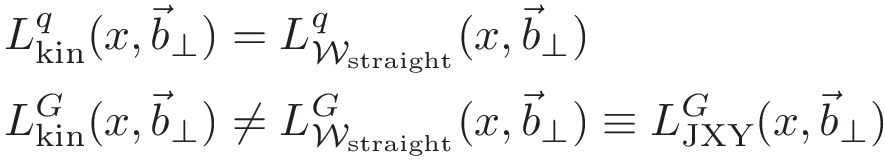 [Ji, Xiong, Yuan (2012)]
[C.L. (2013)]
But
[Liu, C.L. (2015)]
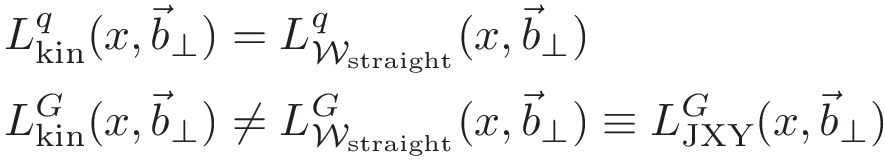 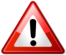 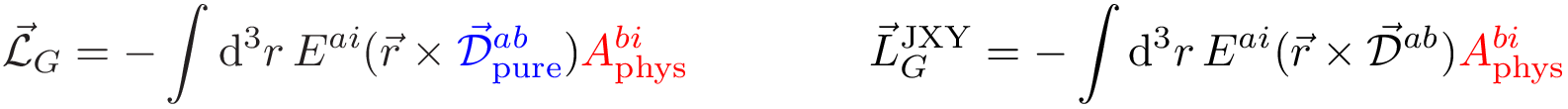 NB :
Myths and facts
Transverse densities
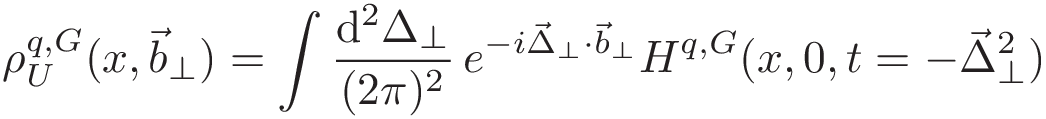 [Burkardt (2000-2003)]
Generalized Ji relation
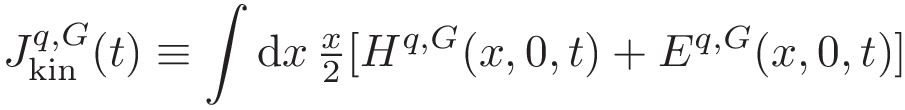 [Polyakov (2003)]
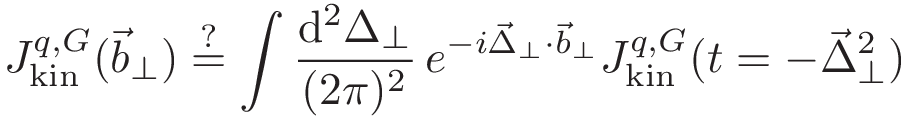 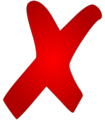 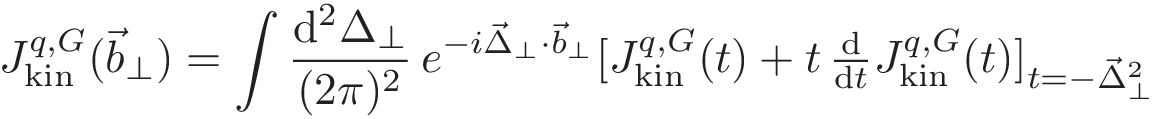 [Leader, C.L. (2014)]
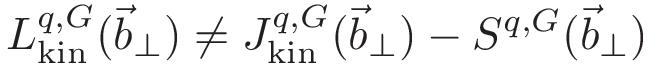 Divergence term !
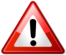 Energy-momentum tensor
Canonical EMT
[Jaffe, Manohar (1990)]
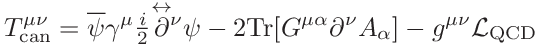 Gauge transformation
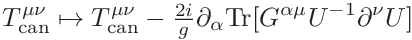 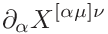 Superpotential
Freedom of the EM distribution
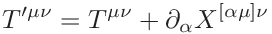 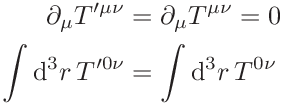 satisfies
Total EM is gauge invariant and conserved
Energy-momentum tensor
QCD EOM
Ji EMT
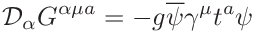 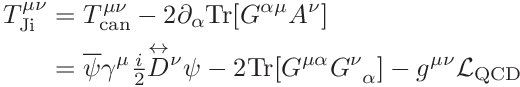 Gauge invariant
[Ji (1997)]
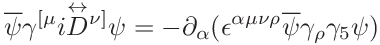 Belinfante-Rosenfeld EMT
QCD identity
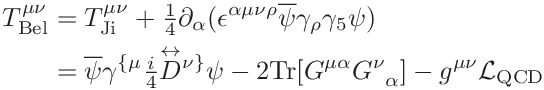 Gauge invariant 
and symmetric